Ответы:
I вариант 




II вариант
Реформы Петра I
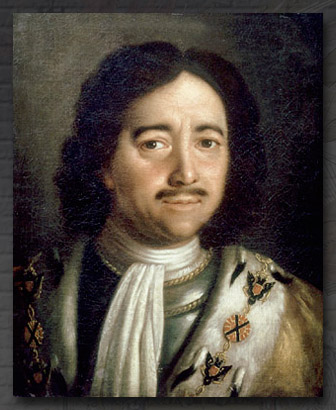 Петр I
( 1682 - 1725)
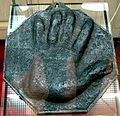 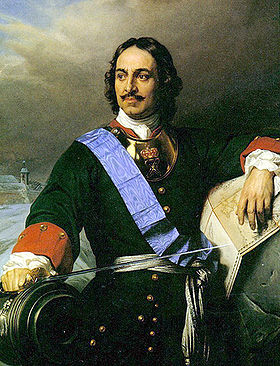 Слепок руки царя Петра 
(Государственный Исторический Музей)
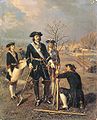 Портрет Петра I. 
Поль Деларош (1838)
Царь Пётр I за работой
Цель
Охарактеризовать реформы Петра I, определив их  предпосылки, содержание и значение.
План:
Предпосылки петровских преобразований; 
Реформа центрального управления; 
Указ о единонаследии. Табель о рангах; 
Областная реформа; 
Реформа городского управления;  
Церковная реформа; 
Выступления против реформ. «Дело царевича Алексея»; 
Значение петровских преобразований.
Ход урока
Работа над новым материалом, работа в группах, заполнение таблицы.
 Россия, как и другие страны Европы XVII века, встала на путь модернизации.Начало этому процессу положили реформы 
   Петра-I, охватившие многие сферы жизни общества.
Реформы Петра I
Сильная, противоречивая личность Петра Великого и его деятельность всегда привлекала внимание и серьезных историков, и публицистов, и обывателей. Грандиозные преобразования, охватившие все сферы человеческой жизни, проводились Петром в течение всего периода правления. За это время было принято около 2900 законодательных актов, которые должны были по-новому обустроить жизнь страны. Однако чем глобальней личность и свершаемые ею деяния, тем больше споров возникает вокруг нее. Оценка деятельности Петра изначально была противоречивой. В современной исторической науке существуют следующие точки зрения на этот счет:
У Петра I не было продуманного, специально разработанного плана проведения реформ, а потому указы и предписания часто противоречили,
     а порой упраздняли друг друга.
Реформы Петра есть продолжение изменений в обществе, начавшихся еще в XVII веке, особенно при царе Алексее Михайловиче. Петр силой своего характера лишь) корил процессы преобразований.
 Петровские реформы возникли под воздействием военных событий в истории из 36 лет царствования Петра 28 лет Россия воевала.
И тем не менее все историки сходятся) мнении, что именно с Петра начинается активная последовательная политика вмешательства государства в экономическую, гражданскую, бытовую жизнь народа.
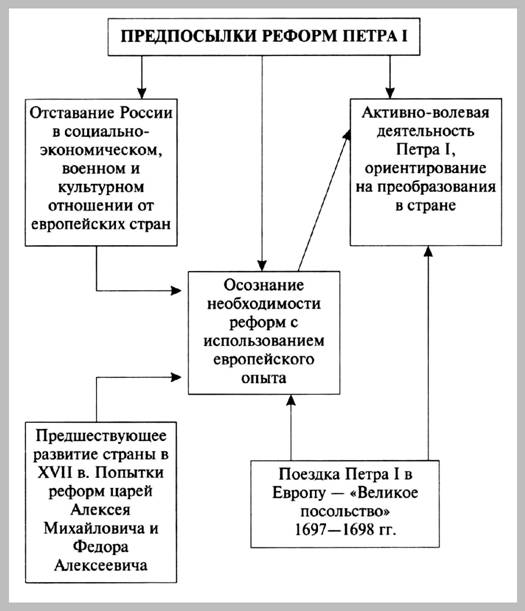 Задание
1 группа – стр. 115 – 116 – реформа центрального управления; 
2 группа – стр. 116 – 117 – указ о единонаследии. 
                                                Табель о рангах. 
                                                Областная реформа 
3 группа – стр.117 – 118 – реформа городского управления, церковная реформа
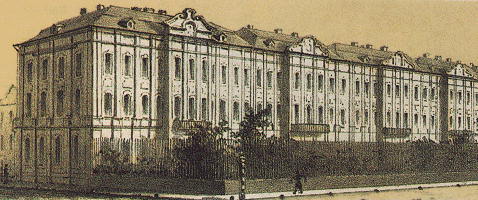 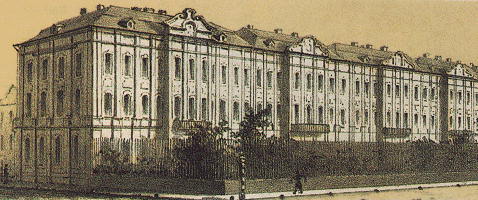 Петровские коллегии
ПОМЕСТЬЕ
ВОТЧИНА
=
Аристократия – родовая знать. 
 Абсолютизм – форма феодального государства, при которой монарху принадлежит неограниченная верховная власть.
«Табель о рангах» - государственный закон, определявший 

порядок прохождения службы по принципу занятия

государственных должностей по заслугам и способностям
«Табель о рангах» - государственный закон, определявший 

порядок прохождения службы по принципу занятия

государственных должностей по заслугам и способностям
«Табель о рангах»
гражданскую
придворную
военную
ввела систему иерархии 
чиновников (14 классов)
принцип личной 
выслуги и заслуг
Уезды 
(воевода, 
земский комиссар)
8 Губернии 
(губернатор)
50 провинций 
(воевода)
Уезды 
(воевода, 
земский комиссар)
8 Губернии 
(губернатор)
50 провинций 
(воевода)
Обер-прокурор
 Синода
ПАТРИАРХ
Обер-прокурор
 Синода
ПАТРИАРХ
Выступления против реформ. «Дело царевича Алексея»
Н.Н.Ге «Петр допрашивает царевича Алексея»
Значение петровских преобразований:
Укрепление безопасности страны за счет создания регулярной армии и флота; 
Реформы изменили пережитки местничества, 
    стерев грани между дворянством и боярством как в экономическом, так и в служебном положении; 
Усовершенствование системы местного управления;
Церковь полностью подчинена государству.
Укрепление Российского государства, причисление его в ряд великих европейских держав.
Домашнее задание
§ 15, записи в тетради.